Promotion toAssociate Professor 2025
Information Session

26 February 2025
New in 2025
New on-line Application Form 
Pre-set format of questions (removal of amendments to fonts, margins etc)
Introduction of character count per section
Removal of 20 pages requirement
Removal of bold & underline, hyperlinks
Amendments to text in some questions for clarity 
Publications – update research engine & provide link to DCU profile
The checklist is now moved to the end of the on-line application form
New in 2025
An ‘Introduction & Guidance Document’ is provided for review outlining:
What’s changed?
How to guide?
Template of the On-Line Application Form available for reference only and the welcome page contains key points to consider when navigating the application form.

A Word Template for tables & bullet points is provided (if required) - (copy & paste to on-line application form).
Eligibility To Apply
Academic staff members at Assistant Professor grade  / scale who are required as part of their role to contribute across all three domains at a high level, may apply for promotion to Associate Professor grade

Probationary period completed

Permanent or Contract (at least to the end of 2025)
PhD:  In the very exceptional case of an applicant without a Ph.D./ Professional Doctorate, detailed justification for the absence of this qualification must form part of the application along with providing a plan for the completion of this qualification
Promotion to Associate Professor
Excellent past performance
Achievement and quality beyond that expected for good performance of an Assistant Professor's duties 
Convincing prospect of future continued excellence, in core academic activities
Must have met threshold if application submitted in previous year
Academic Development & Promotion Framework
What is the Framework?
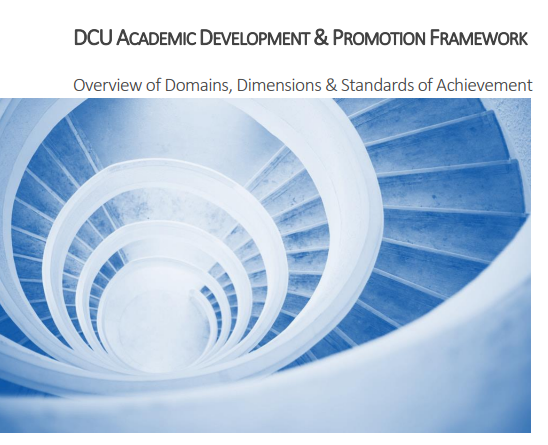 Provides the faculty with clearly-defined expectations regarding standards for academic career development and progression

Serves as a tool to support individual career planning and development conversations with Deans /Heads of School and/or mentors.
Applying the Framework
ACADEMICS
Informs individual career development planning for each stage of academic career
Enables self-assessment of strengths & areas requiring further development
Facilitates self-reflection on readiness for promotion
DEANS / HEADS OF SCHOOL
Enhances professional development conversations between academics & their Dean / Head of School
Provides context for decisions about investment in employee development
3 x Domains
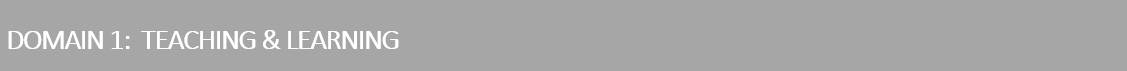 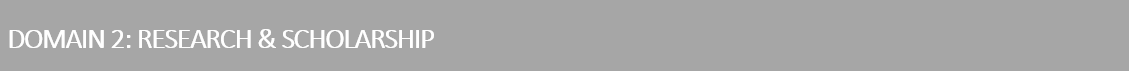 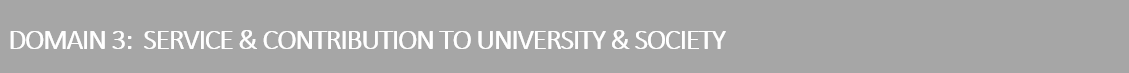 A set of dimensions per domain
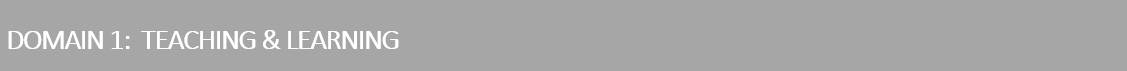 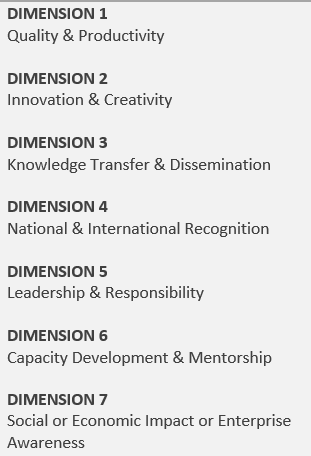 Levels of Achievement
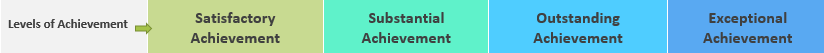 Professor
Full Professor
Associate 
Professor
Assistant Professor
Example: Domain 1 / Dimension 2
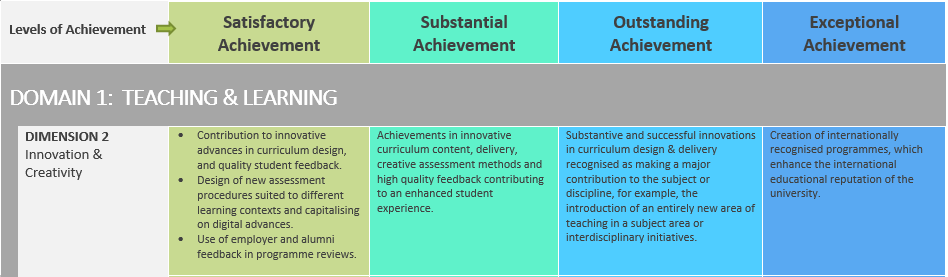 Example: Domain 1 / Dimension 2
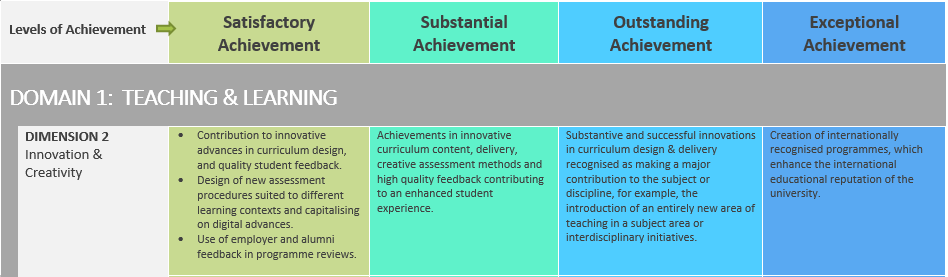 Example: Domain 1 / Dimension 2
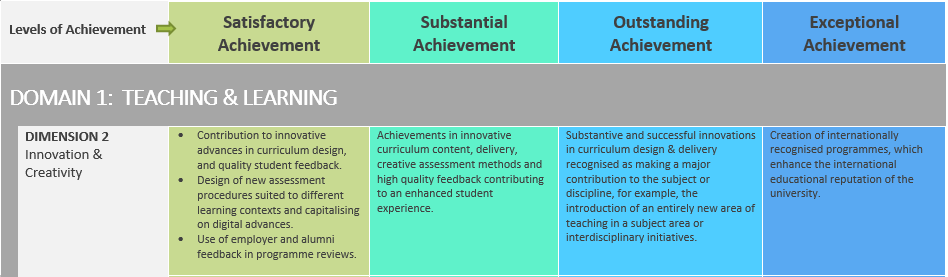 Example: Domain 3 / Dimension 1
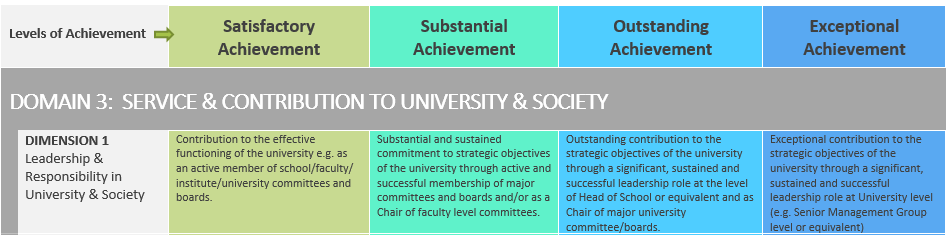 Core Academic Activities – 3 Domains
Teaching and Learning

Research and Scholarship

Service and Contribution University and Society
Core Academic Activities – Sub Dimensions
Quality and Productivity
Innovation and Creativity
Knowledge Transfer and Dissemination
National and International Recognition
Leadership and Responsibility
Capacity Development and Mentorship
Social or Economic Impact or Enterprise Awareness
Criteria for Promotion
Scoring of Applications: T&L or Research Domain
AND
at this level across several/ all other dimensions
Recent, or across a limited number of dimensions
AND
at this level across several/ all other dimensions
Also across several/ all other dimensions
Evidenced across a limited number of dimensions
Process
Process
Timeline for 2025 is available online https://www.dcu.ie/people/promotion-associate-professor-2025

APC Process covers the period February – October 2025
Closing date for receipt of on-line applications: 4pm Tuesday 22 April 2025
Process
Applicant – Follow procedures

Present your case
Teaching & Learning (T&L)
Research & Scholarship (R&S)
Service & Contribution (S&C)
Highlights of Application
University – Call for Applicants

Assess case
T&L
R&S
S&C
Supporting documentation

Rank applicants
To Apply
TAKE ADVICE

Structured application form with guidelines
Provide full information under each heading
Support it with accurate and specific evidence
Nominate one external referee
Adhere to limits and deadlines
– no exceptions
Application Form
Link to the on-line application form is available online under the section ‘How to Submit an Application’

Submit 
One signed on-line application (which includes appendices).

No Hard Copy Application Accepted

Please submit books chosen as published work, also by the stated deadline, directly to The Vice President for people, Equality, Diversity & Inclusion, DCU People Department, Dublin City University, marked Confidential, Addressee only, Associate Professor application.
Faculty Review Panel (FRP)

Composition & Function
Functions
Provides APC with a ranked list of applicants
Using
Criteria and Guidelines
External reference & Head of School reference

Academic Promotions Committee (APC)
Assessment
FRP
Ranked list of applicants to APC

Academic Promotions Committee (APC)
Composition
Receives ranked list from each Faculty
This list will then be divided into 2 groups – one for male applicants and one for female applicants
Each APC member scores the applications in each group
Recommends top highest ranked male and female applicants for promotion
The DCU Executive Committee has given approval for a maximum of 10 promotions through this competition.  Should the competition determine that 10 colleagues reach the promotion standard required the breakdown of promotions will be three females, three males and four of either gender.  The top seven ranked promotions will take effect from October 2025 and the next three will take effect from February 2026.
Assessment
Scoring
Domains 1 and 2 (scored out of 100)
Domain 3 (scored out of 50)
To be deemed eligible for consideration for promotion to Associate Professor an applicant must achieve:
a total score equal to or greater than 150
a score equal to or greater than 50 in both domains 1 and 2, and
a score equal to or greater than 25 in domain 3

Please note that at the upper end of Assistant Professor the expectation and minimum score required for promotion to Associate Professor is 150.  A minimum, score of 50 in Domains 1 & 2 together with a minimum score of 25 in Domain 3 will not be considered to have met the threshold for promotion to Associate Professor

It is a competition !
Questions
Frequently Asked Questions are available on-line 

Any queries in relation to the Promotion to Associate Professor 2025 process should be sent to: 

apc.dcupeople@dcu.ie